ECE 6345
Spring 2015
Prof. David R. Jackson
ECE Dept.
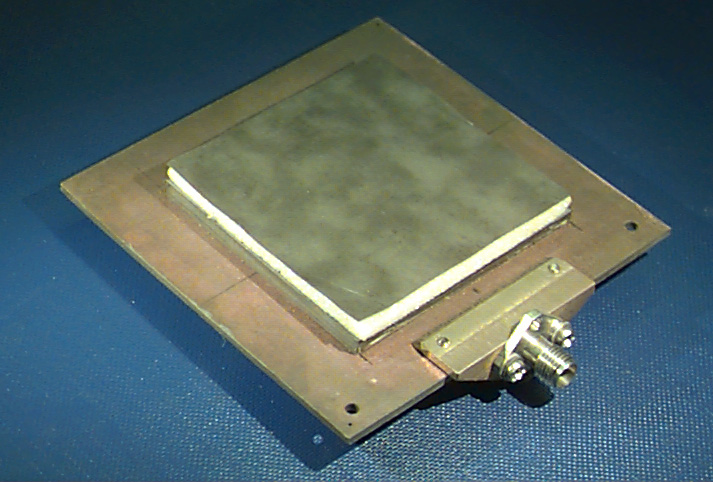 Notes 12
1
Overview
In this set of notes we derive a general expression for the “p factor” that is used to determine the space-wave power radiated by the rectangular patch.

In the next set of notes we will evaluate the integrals that appear and actually develop a final closed-form CAD expression for the p factor.
2
The p Factor
Definition of the p factor:
= power radiated by the actual rectangular patch
= power radiated by a dipole that has the equivalent dipole moment
3
y
W
x
L
The p Factor (cont.)
We then have
From Notes 11, we have
This assumes
4
The p Factor (cont.)
Calculation of the space-wave radiated power:
where
and
and
= far field of unit-amplitude horizontal electric dipole in the x direction.
5
The p Factor (cont.)
Denote the array factor as
Then
and
6
The p Factor (cont.)
Hence
We also have
We can write the moment of the equivalent dipole as
7
The p Factor (cont.)
Hence
8
The p Factor (cont.)
This may be written as
Note:                  depends on              but not the substrate parameters.
9
The p Factor (cont.)
The patch array factor is
As
so
Hence
10